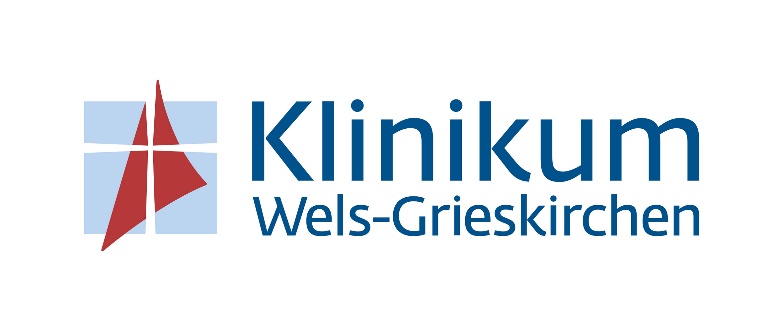 Ein Patient mit Nackenschmerzen, Dyspnoeund nächtliche Agitation
Dr. HOANG Tiep Michael I  Abteilung Neurologie
Ein Patient mit Nackenschmerzen, Dyspnoeund nächtliche Agitation
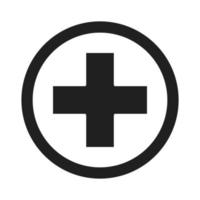 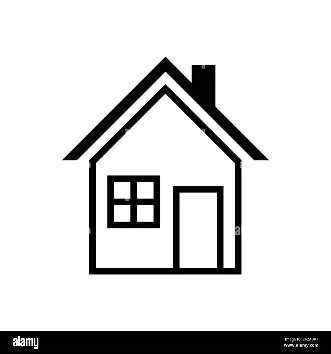 Entlassung
Juli
ZNAApril
ZNA - TRIAGE
Triage:
Pat. äußert zunehmende Hinterkopfschmerzen 
seit über 1 Woche, keine Besserung 
auf Schmerzmedikation

Temperatur: 36,1 °C 
RR links:   166/79
Puls:  109/min
64 jähriger Herr X mit Nackenschmerzen
Seit 1 Woche Nackenschmerzen mit Ausstrahlung in den Schulter bds

Occipitale Kopfschmerzen

Einmalig Fieber bis 38° C

Keine Paresen, keine Sensibilitätstörungen, keine Doppelbilder, keine Vigilanzstörung, kein Sturz
Keine fokal neurologische Symptomatik - Sprachstörung, keine Doppelbilder
DIAGNOSEN (Entlassung vor 1 Woche – LUN)
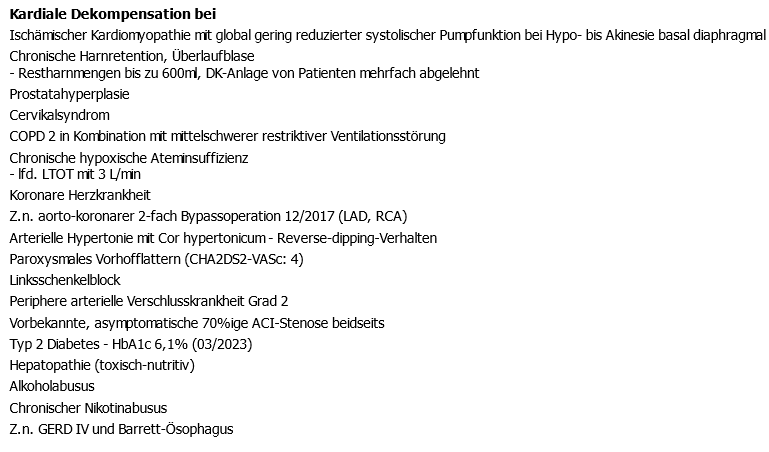 VHF

KARDIALE Dekompensation

KHK , COPD 

C2 und Nikotinabusus

Typ 2 Diabetes
MEDIKATION bei AUFNAME
ELIQUIS 5mg                        1-0-1
ITERIUM 1mg                       0-0-1
AMLODIPIN 5mg                 1-0-1
CONCOR 10mg                    1-0-0
PANTOLOC 40mg                 1-0-0
JARDIANCE 10mg                1-0-0
JANUMET 50/1g                  1-0-1
SPIROBENE 50mg             ½-0-0
TORASEMID 10mg           1-0-0
Tamsulosin 0,4                 0-0-1
Ezerosu 10/20                  0-0-1
TRESIBA insulin                30 IE -0-0 NOVORAPID lt. Schema
Status NEUROLOGICUS
Pat. wach , klare Bewusstseinslage (GCS 15), in alle Qualitäten orientiert 
Dysphorische Stimmung

HWS: 
Massive Schmerzen bei Bewegung in alle Richtungen, Lasegue negativ
Meningismus nicht beurteilbar

OE:   KEINE PARESE , keine ATAXIE
UE:   KEINE PARESE , keine ATAXIE, Babinski bds. Neg.
UNTERSCHENKELÖDEME
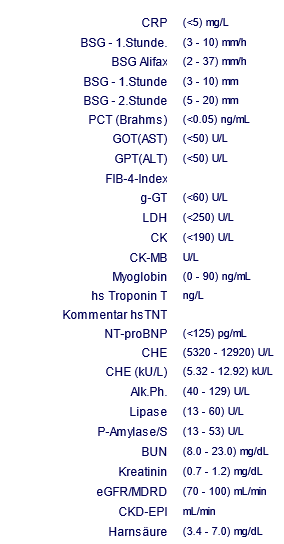 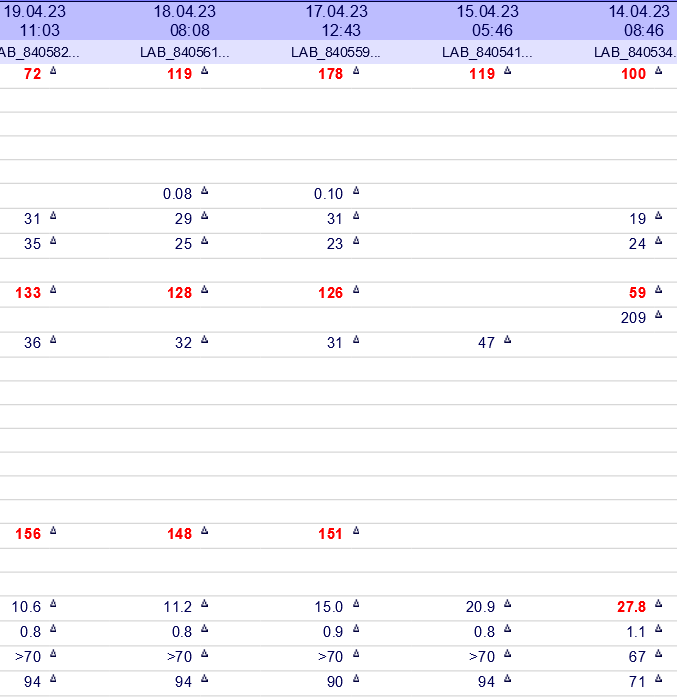 LABOR
CRP   100 mg/ dl
LEU 11

Blutkultur folgt
CEFTRIAXON 2g 1-0-1
FOKUS SUCHE
 (SONO Abd, Thrö, Urikult) UNAUFF.
CT CEREBRUM mit venöser ANGIOGRAPHIE
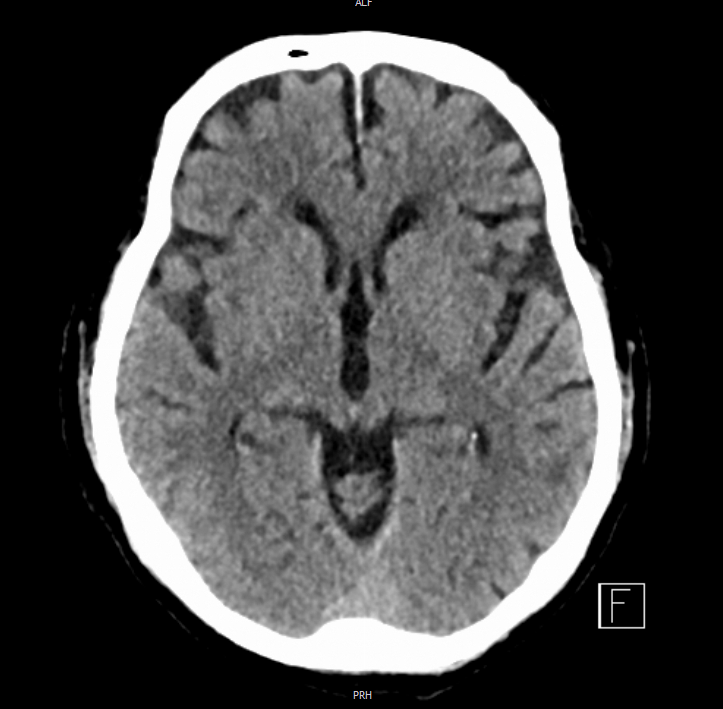 KEINE intrakranielle BLUTUNG
KEINE ISCHÄMIE
KEINE SINUSVENENTHROMBOSE

Vor geplannter LUMBALPUNKTION
MRT CEREBRUM + HWS
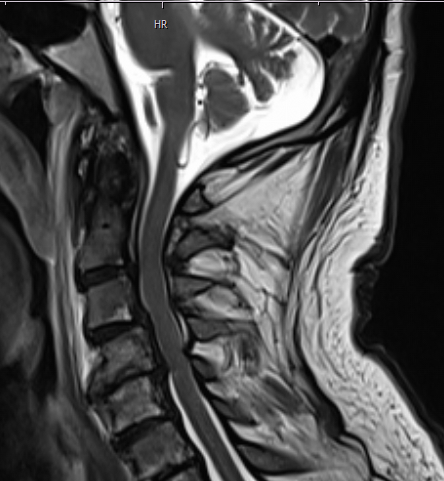 MR Cerebrum unauffällig
MRT HWS: 
KM-Anreicherung zwischen
Atlas und Axis 
ENTZÜNDLICHE VERÄNDERUNG
V.a. OSTEOMYELITIS

WSC-Konsil: 
keine chir. INTERVENTION
ANTIBIOTISCHE THERAPIE
Mikrobiologisches Konsil
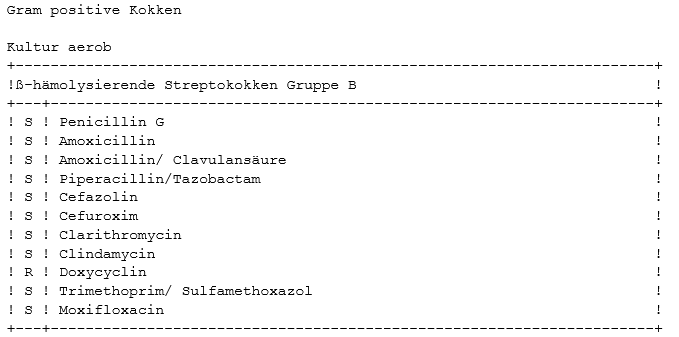 CEFTRIAXON 2g  1-0-1
CLINDAMYCIN 900mg 1-1-1
PEN G 10 Mio 1-1-1
Positive 

BLUTKULTUR
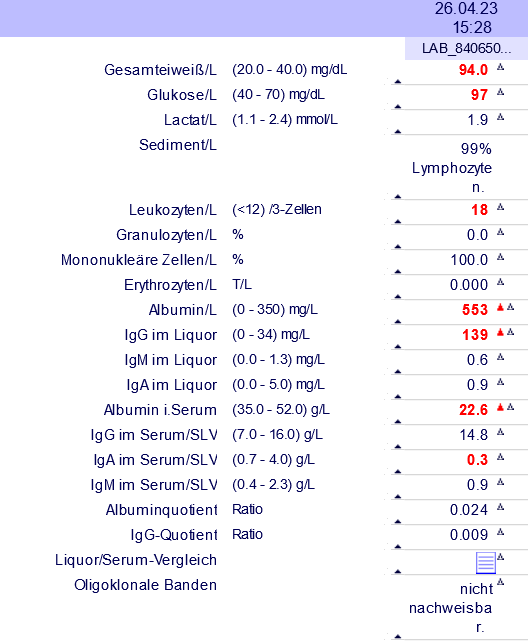 Lumbalpunktion
Nach PAUSE von ELIQUIS
Zellzahl:   18/3

Kein Hinweis für virale/bakterielle Meningitis
(Erregerdiagnostik in Mikro NEGATIV)
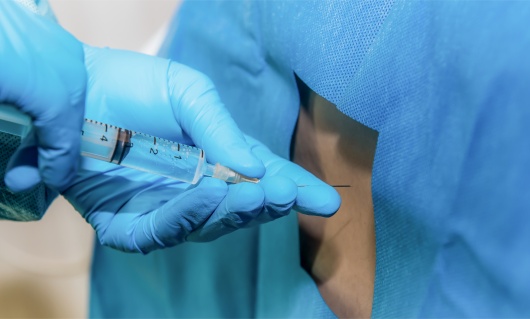 HALLUZINATIONEN
Optische 
Szenische
SCHLAFSTÖRUNG
Durchschlafstörung
Tag-Nacht-Umkehr
Psychomotorische
UNRUHE
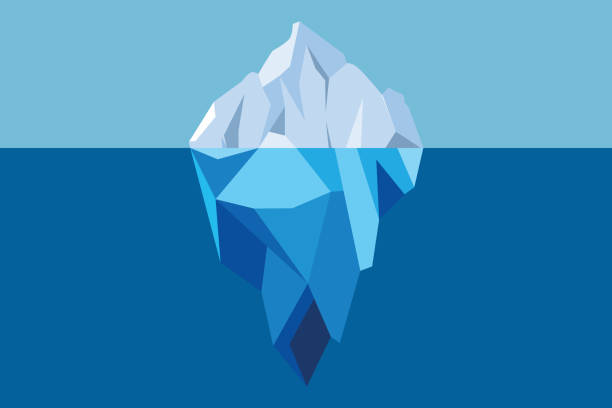 Stationsflüchtig
Stationsflüchtig
AGGRESSION
Fremdaggressiv
Sturzgefahr
Hyperaktives
DELIR
HALLUZINATIONEN
Optische 
Szenische
SCHLAFSTÖRUNG
Durchschlafstörung
Tag-Nacht-Umkehr
Psychomotorische
UNRUHE
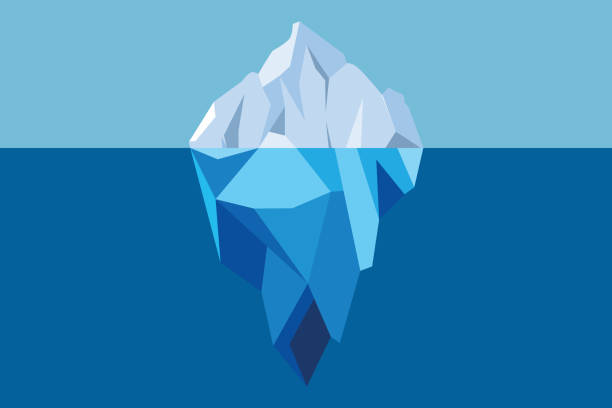 Stationsflüchtig
Stationsflüchtig
AGRESSION
Fremdagressiv
Sturzgefahr
Hyperaktives
DELIRS
Forcierte DIURESE
FUROSEMID 40mg i.v.
Kardiale Dekompensation
Dyspnoe und Gewichtszunahme
Reduktion der INSULINTHERAPIE (Tresiba)
Akutes Nierenversagen
Blutzuckerentgleissung
HYPO
NICORETTE PFL
TEMESTA  EXP 2,5mg
0-0-0-1/2
Alkoholabusus und Nikotinabusus
Osteomyelitis
HALLUZINATIONEN
Optische 
Szenische
SCHLAFSTÖRUNG
Durchschlafstörung
Tag-Nacht-Umkehr
HOVA  2 Tbl
0-0-0-1
Stationsflüchtig
CIRKADIN 2MG
0-0-0-1
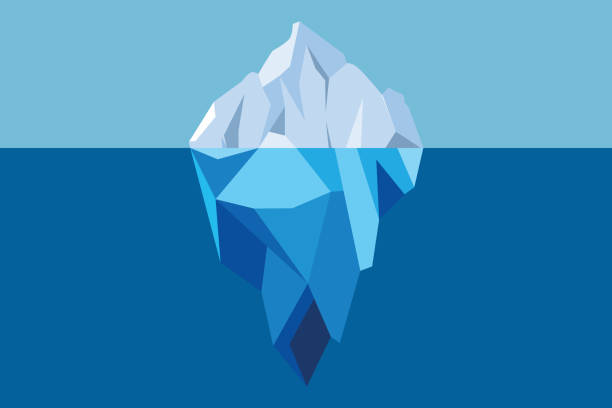 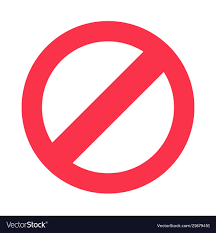 Psychomotorische
UNRUHE
TRITTICO 150mg
0-0-0-1
KEIN EFFEKT
ZOLDEM  10MG
0-0-0-1
AGRESSION
Fremdagressiv
Sturzgefahr
Psychomotorische
UNRUHE
Stationsflüchtig
SCHLAFSTÖRUNG
Durchschlafstörung
Tag-Nacht-Umkehr
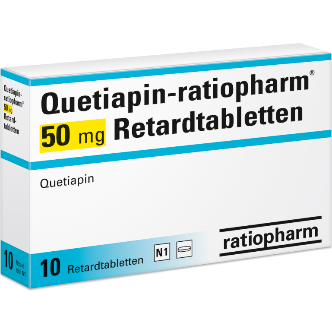 HALLUZINATIONEN
Optische 
Szenische
QUETIAPIN 25MG
0-0-1-1 + bB
SCHLAFSTÖRUNG
Durchschlafstörung
Tag-Nacht-Umkehr
RISPERIDON 1MG
1-0-0-2 + bB
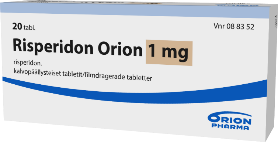 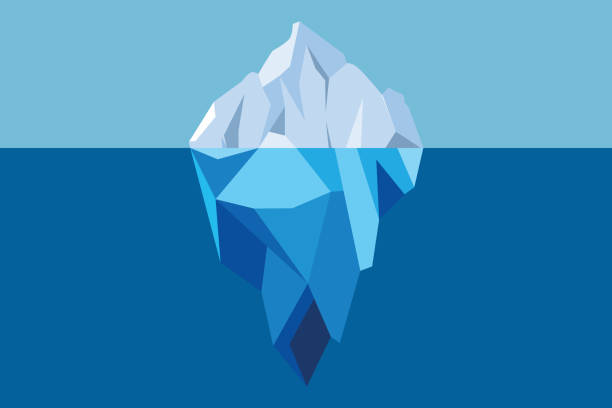 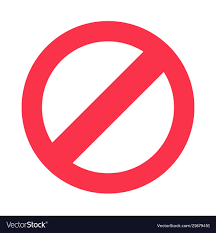 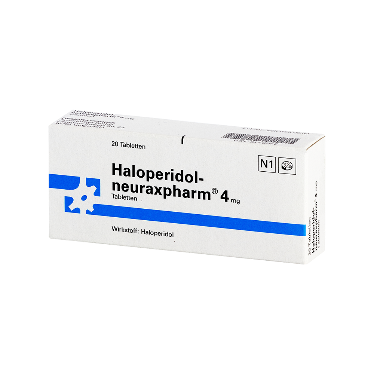 HALDOL 10gtt
KEIN EFFEKT
ANTIPSYCHOTISCHE THERAPIE
AGRESSION
Fremdagressiv
Sturzgefahr
HALLUZINATIONEN
Optische 
Szenische
SCHLAFSTÖRUNG
Durchschlafstörung
Tag-Nacht-Umkehr
AGRESSION
Fremdagressiv
Sturzgefahr
Stationsflüchtig
Psychomotorische
UNRUHE
TEMESTA EXP 2,5 MG
LORAZEPAM i.v.
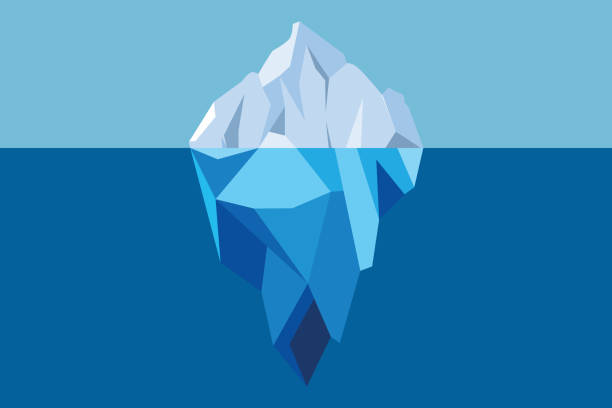 Körpernahe Beschränkung
FIXIERUNG
Verlegung – DEMENZSTATION
Tag 18
HALLUZINATIONEN
Optische 
Szenische
SCHLAFSTÖRUNG
Durchschlafstörung
Tag-Nacht-Umkehr
UNTERBRINGUNG
auf der 
DEMENZSTATION
Spontane klinische BESSERUNG nach mind. 2 MONATEN

ABKLINGEN DES DELIRS

SCHMERZEN BESSER
UNRUHE BESSER
BZ OPTIMAL
KEIN DYSPNOE
LABOR BESSER
CLOZAPIN 25MG
(Leponex)
0-0-0- 1
Temesta 1mg
(Lorazepam)
0-0-0-1
ZNS-wirksame MED bei Entlassung
NEUROPSYCHOLOGISCHE TESTUNG
Kurz vor ENTLASSUNG
Im Detail (Cerad-Profil) zeigt sich eine unauffällige Leistung in folgenden erfassten Funktionsbereichen:
- kurz- und mittelfristiges Gedächtnis für verbales Material (freier Abruf und Wiedererkennen)
- mittelfristiges Gedächtnis für figurales Material (freier Abruf)
- Sprachfunktionen (Wortfindung und -benennung)
- visuokontruktive Fähigkeiten
- Fähigkeit zur Aufmerksamkeitsteilung/adaptive Flexibilität
 
Das Screening Exekutiver Funktionen liefert aktuell keinen klaren Hinweis für basale exekutive Funktionsdefizite.
 
Als grenzwertig ist die Leistung in folgenden Bereichen zu bewerten:
- kognitive Verarbeitungsgeschwindigkeit
- phonematisch verbale Flüssigkeit
- Intrusionen
MMSE 27/30
UT 7/7
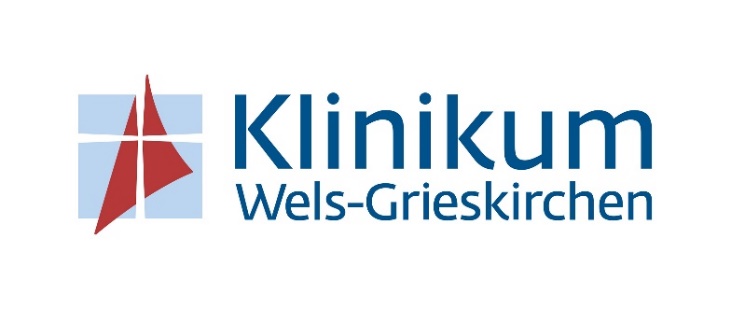 HERZLICHEN DANK !